KONTRAK KULIAHKONSEP E-BISNIS
SEMESTER GANJIL TA 2018/2019
L. ERAWAN, M.KOM
Lalang.erawan@dsn.dinus.ac.id
Wa. 081575390699
Mata Kuliah	: Konsep E-BusinessKode Mata Kuliah 	:  A12.6304Semester 	: 3Jumlah SKS 	: 4Status 	: Wajib
Deskripsi Mata Kuliah
Mata kuliah Konsep E-Bisnis mempelajari konsep bisnis elektronik (e-Bisnis) dan perdagangan melalui media elektronik, beserta teknologi dan infrastrukturnya, seiring dengan perkembangan website dan internet.
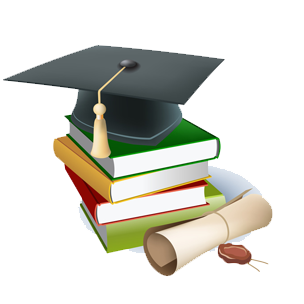 Standar Kompetensi
Setelah mengikuti mata kuliah ini mahasiswa mampu menjelaskan :
Konsep e-Bisnis
Konteks Pembangunan e-Bisnis
Aspek e-Bisnis 
Teknologi dan infrastrukturnya seperti Platform server e-Bisnis
Paket solusi e-Bisnis
Keamanan e-Bisnis
Kisi-kisi Materi Kuliah
Pengantar e-Bisnis
Memperoleh gambaran perkuliahan dan materi yang akan dipelajari, dan meningkatkan motivasi 
Konsep Dasar e-bisnis
Mengenali dasar-dasar e-Bisnis
Mengerti dan Mengetahui Evolusi e-Bisnis
Kontek Pembangunan e-Bisnis
Memahami Kontek pengembangan e-Bisnis
Kesiapan organisasi untuk menjalankan e-Bisnis
Mengetahui dan memahami kesiapan organisasi/perusahaan untuk e-Bisnis baik dari sisi metodologi, review dan penilaian models
Kerangka Multidisiplin infrastruktur e-Bisnis terpadu
Mengetahui terpadunya multi disiplin kerangka infrastruktur e-Bisnis dan kerangka strategi e-Bisnis
Kisi-kisi Materi Kuliah
Pasar Untuk E-bisnis
Mengetahui dan memahami Pasar untuk e-Bisnis
Search Engine
Menggunakan Search Engine
Platform server e-Business
Mengetahui platform aplikasi, SO Server dan Platform Server Perusahaan
Portal Informasi
Mengetahui dan Memahami Portal Informasi
ERP (Enterprise Resource Planning)
Mengenal dan Mengetahui Aplikasi ERP 
CRM (Costumer Relationship Management)
Mengenal dan Mengetahui Aplikasi CRM 
SCM (Supply Chain Management)
Mengenal dan Mengetahui Aplikasi SCM 
EAI (Enterprise Application Integration).
Mengenal dan Mengetahui Aplikasi EAI
Daftar Referensi
Chimay J. Anumba and Kirti Ruikar. 2008, e-Business in Construction, Blackwell Publishing Ltd. (CK) 
Efraim Turban.2008. Electronic Commerce. Pearson Printice Hall. (EF)
Petter Gottschalk. 2006, E-Business Strategy-Sourcing and Governance, Norwegian School of Management, Norway, Idea Group Publishing Inc. (PG) 
Tawfik Jelassi, Albrecht Enders. 2004, Strategies for e-Business (Creating Value through Electronic and Mobile Commerce), Prentice Hall. (TA)
Syamsul A. Syahdan , E-Bisnis: Suatu Tinjauan Teknis dan Non-Teknis. (SS)
Michael J. Cunningham. 2002, E-Business, Capstone Publishing (a Wiley company). (MJ)
Bruce Durie. 200, e-Business Essentials, Bruce Durie & Convenient Fiction Ltd. (BD)
Richardus Eko Indrajit. 2004,Konsep dan Aplikasi E-Business. (REI)
Metode Perkuliahan
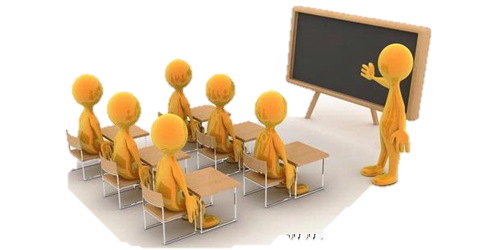 Ceramah
Diskusi
Latihan / Tugas
Praktek / Tugas Lapangan
Diskusi
Setiap mahasiswa wajib tergabung dalam kelompok diskusi
Pembentukan kelompok diskusi diserahkan kepada mahasiswa, 1 kelompok terdiri dari 6 orang mahasiswa
Data kelompok diskusi harus dilaporkan pada pertemuan ke 2
Setiap kegiatan diskusi akan dinilai dan dimasukkan sebagai nilai harian yang akan digabungkan dengan nilai Ujian tertulis di tengah ataupun akhir semester.
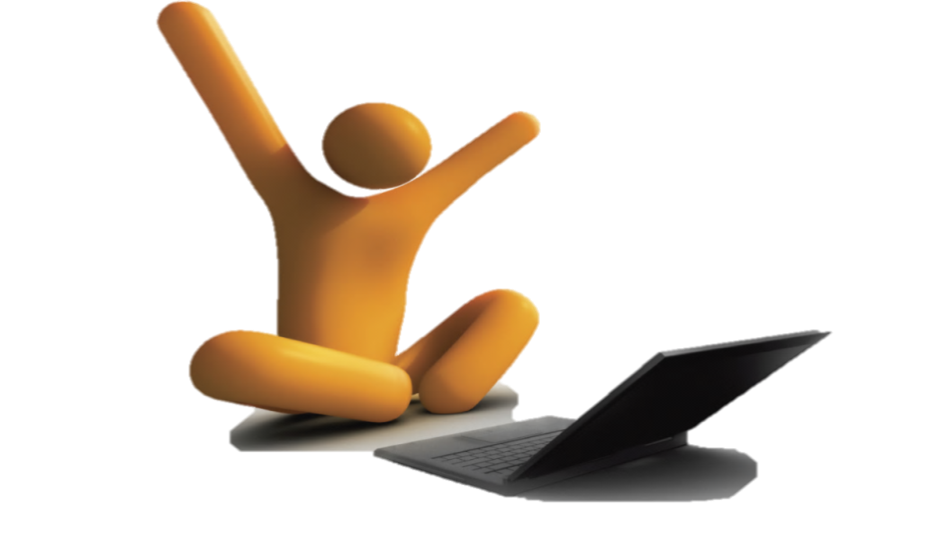 Tugas Sebelum UTS
Dikerjakan secara individu.
Materi tugas : 
Membuat makalah tentang isu-isu penerapan e-bisnis di masyarakat, meliputi :
Jenis e-bisnis yang diterapkan di masyarakat
Identifikasi permasalahan yang muncul akibat penerapan e-bisnis di masyarakat.
Solusi / teknik / fitur / tool yang sudah disediakan untuk mengatasi masalah tersebut.
Solusi tambahan yang diusulkan para pakar (cari referensi dari paper) 
Tugas dibuat dalam 2 versi, yaitu :
Slide presentasi (power point, dsb) dan dikirim via grup wa kelas
Artikel  bebas (tidak mengacu pada sistematika penulisan ilmiah) dan diunggah di blog masing-masing mahasiswa.
Upload paling lambat tanggal 19 Oktober 2018 jam 23.59 WIB. 
Tugas yang diupload melampaui batas waktu yang telah ditentukan tidak akan diterima
Tugas  sebelum UAS
Dikerjakan secara berkelompok, sesuai kelompok diskusi yang dibentuk di awal semester.
Materi tugas : 
Studi Lapangan, melakukan observasi terhadap 1 UMKM dan amati apakah perusahaan tersebut sudah melaksanakan e-Bisnis atau belum. 
Jika sudah, identifikasi teknologi yang dipakai, manajemen yang diterapkan dan bagaimana susunan organisasinya.
Jika belum, maka rancanglah e-bisnis untuk UMKM tersebut, identifikasi kebutuhan teknologi, manajemen dan organisasinya!
Tugas dibuat makalah dan dipresentasikan dalam bentuk video dengan durasi antara 5 - 10 menit.
Penilaian: Materi, presentasi dan tanya  jawab.
Penilaian
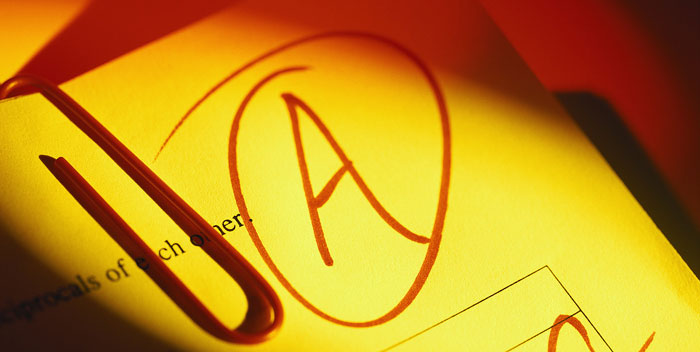 Prosentase Nilai Akhir
UTS	: 30 %
UAS	: 30 %
Tugas	: 40 %

Nilai diskusi harian akan ditambahkan pada nilai UTS dan UAS
Jumlah kehadiran & attitude akan menjadi bahan pertimbangan dalam menentukan Nilai Akhir.
Penunjukan Komting
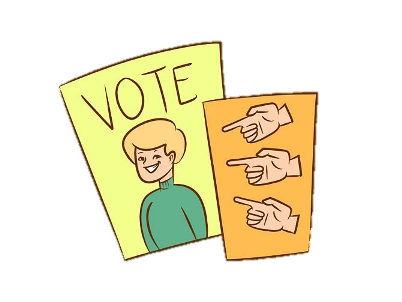 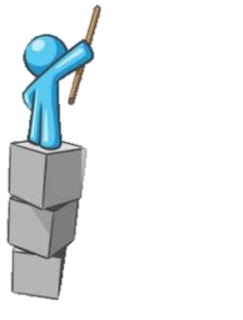 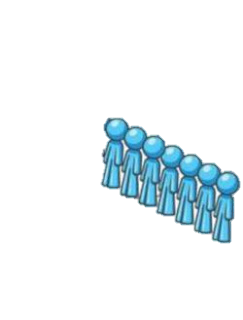